The Resource-Based View Within the Conversation of Strategic Management
Joseph T. Mahoney
J. Rajendran Pandian
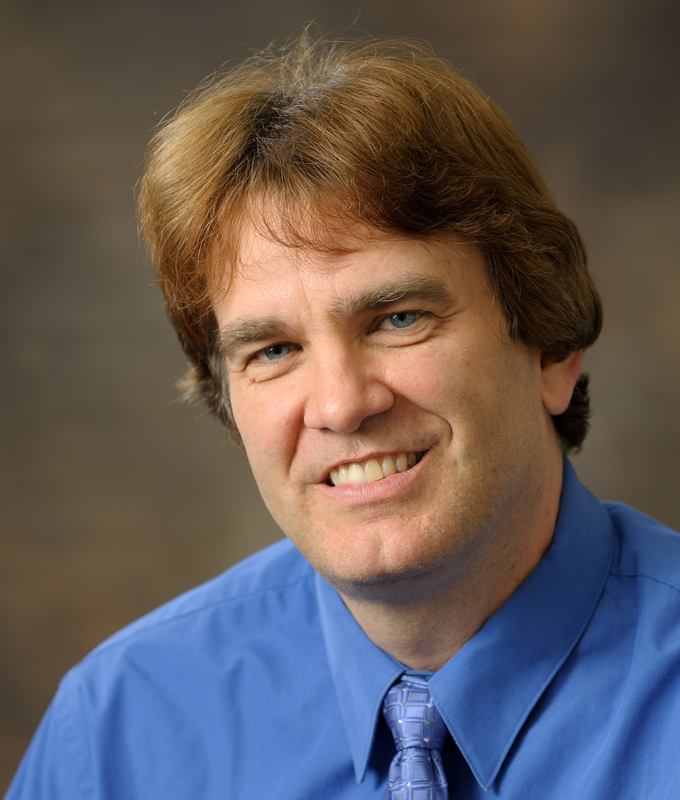 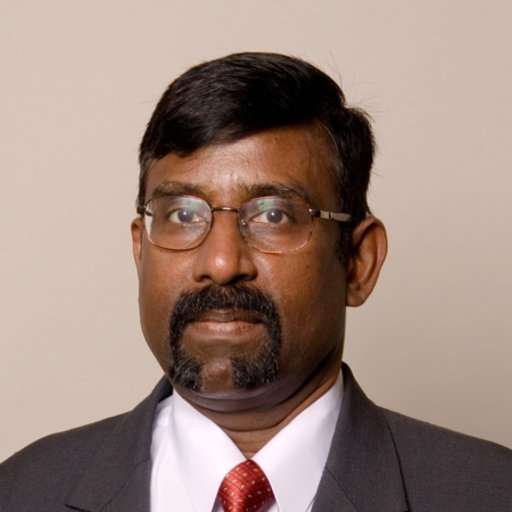 Resource-Based View Conversation
Traditional Strategy Insights (Distinctive Competencies & diversification)
Resource-Based View
Organizational Economics
Industrial Organization
Resource-Based View within the Conversation of  Strategy
Continuing search for economic rent  Strategy
Types of Rent (above-normal rates of return): 
    Owning a valuable resource that is scarce Ricardian rents
     Government protection or collusion  Monopoly rents
     Risk-taking and entrepreneurial insights Entrepreneurial (Schumpeterian) rents
     Firm-specific investments Quasi-rents
Sources of Rents: 
Services of durable resources that are relatively important to customers and are simultaneously superior, imperfectly imitable, and imperfectly substitutable
Differences among firms in terms of information, luck, and/or capabilities enable the firm to generate rents.
Resource-Based View within the Conversation of  Strategy
Distinctive competence is a function of the resources which a firm possesses at any point in time
Owning better resources + making better use of its resource distinctive competence
+
the direction of growth (diversification strategy)
the mental models/“dominant logic” of managerial teams
Firm’s resources
Diversification Strategy and Resources
Limits to growth: 
“Penrose effect”: Internal managerial resources constrain the growth rate of the firm. 
A Corollary: A higher interdependence among resources will lower the firm’s growth rate (Robinson, 1932).
Resource-based motivation for growth:
Specialization induces diversification . Excess capacity due to indivisibilities, and cyclical demand largely drives the diversification process.
Direction of growth
Firm specific resources and relatedness of activities determine the direction of diversification process.. (e.g., R&D intensity R&D intensity ; advertising intensity advertising intensity)
Diversification and performance
Contestable synergy (perfectly competitive factor markets) vs. idiosyncratic bilateral synergy (more likely to generate rent)
Unrelated diversification is more likely to be contestable synergy while related diversification offers greater potential for idiosyncratic bilateral synergy.
Resource-Based theory within the Conversation of Organizational Economics
Considered the fifth branch of organizational economics scholarship
A shared dissatisfaction with the neoclassical theory of the firm.
Organizational economics differ from the neoclassical theory of the firm in terms of the question whether the firm needs to exist?

The change approach of RBT:

“ A representative firm”  firms as a portfolio of differential core skills and routines
Static equilibrium approach  competitive process
Resource-Based theory within the Conversation of Organizational Economics
Linkages with organizational economics
Evolutionary economics: Schumpeterian competition   firm’s “new combinations of resources”; Sustainable advantage is thus a history (path) dependent process (Arthur, 1988; Barney, 1991; Nelson and Winter,1982). 
Transaction cost economics: Resource combinations are influenced by transaction cost economizing                                  (Teece, 1982; Williamson, 1991b).
Property rights theory: Delineated property rights make resources valuable and as resources become more valuable, property rights become more precise (Libecap, 1989).
Positive agency theory: Resource deployment of the firm is influenced by (minimizing) agency costs                              (Castanias and Helfat, 1991).
Sticky resources vs. market failure: While market failure explains the existence of the firm (Coase, 1937), the resource-based view posits heterogeneous firms as the outcome of certain types of market failure.
Resource-Based View within the Conversation of Industrial Organization
Two sides of the same coin: The constrained maximization problem of maximizing production given resource constraints and the constrained minimization problem of minimizing resource costs given a desired production level.
The sustainability of economic rents vs entry barriers/mobility barriers: Resource-based view utilizes a central concept (isolating mechanisms) of the structure-strategy performance paradigm, albeit at a different level of analysis. 
Why isolating mechanisms exist? Asset-specificity and bounded rationality (Williamson, 1979); Rich connections between uniqueness and causal ambiguity (Lippman and Rumelt, 1982).
The divergent premises of the Harvard School vs Chicago School: the effectiveness of the isolating mechanisms
Discussion and Conclusion
Combining the diversification literature with the organizational economics literature: the choice of governance structure 
Heterogeneity of firms: A disequilibrium approach
Integration of the resource-based view with strategic group analysis:  	Isolating mechanisms
Integration of the resource-based view with industry analysis: A simultaneous consideration of industry analysis, organizational governance, and firm effects